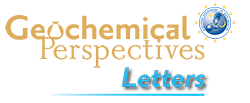 Woodland et al.
Influence of metasomatism on vanadium-based redox proxies for mantle peridotite
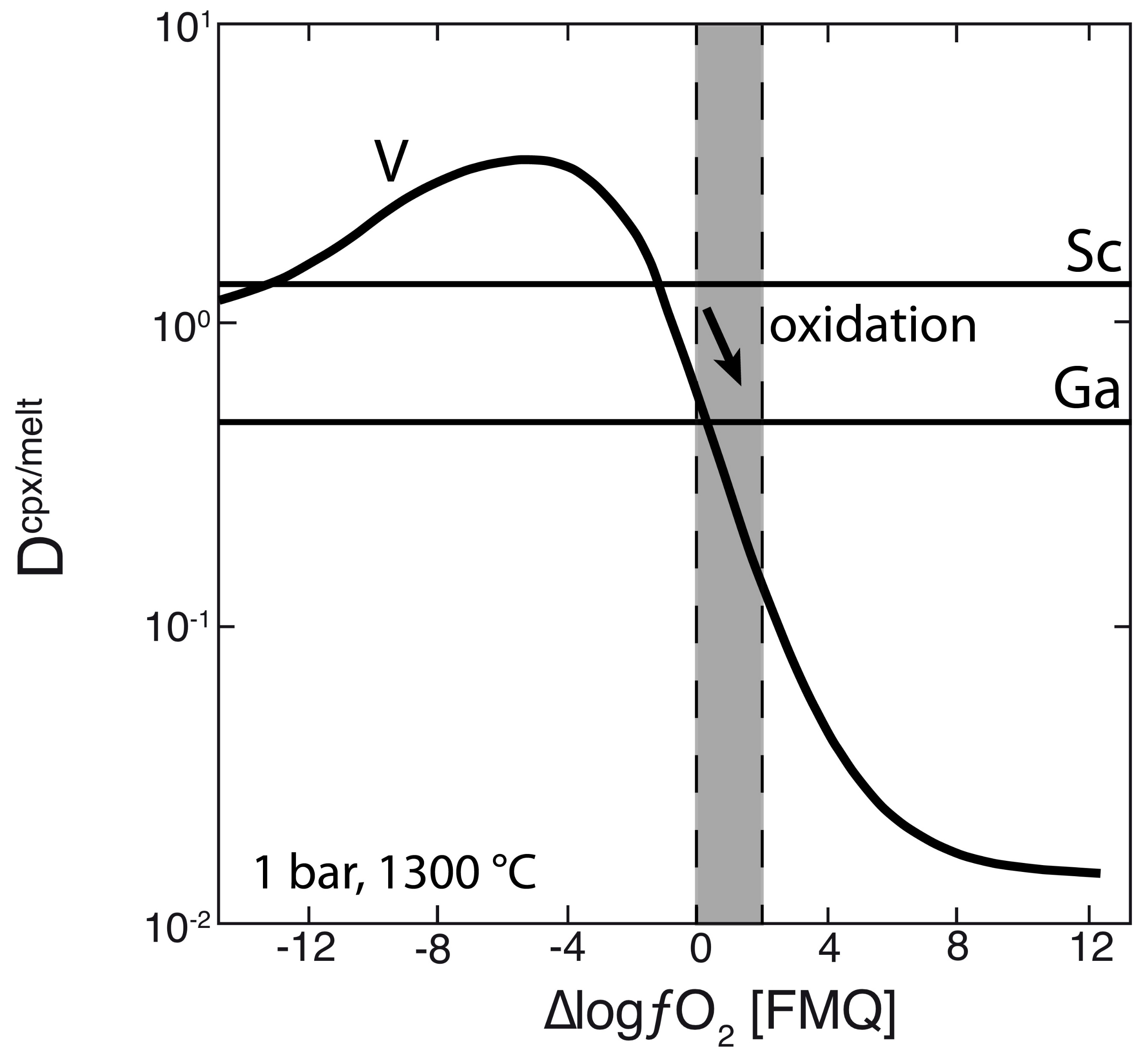 Figure 4 Variation in the clinopyroxene/silicate melt partition coefficient with ƒO2 at 1 bar and 1300 °C, along with Sc and Ga for reference as reported by Mallmann and O’Neill (2009). The arrow emphasises the effect of oxidation on DV in the ƒO2 range observed in our xenolith suite from the Massif Central (shaded area). See text.
© 2018 The Authors
Published by the European Association of Geochemistry
under Creative Commons License CC BY 4.0
Woodland et al. (2018) Geochem. Persp. Let. 8, 11-16 | doi: 10.7185/geochemlet.1822